Нелетающие птицы
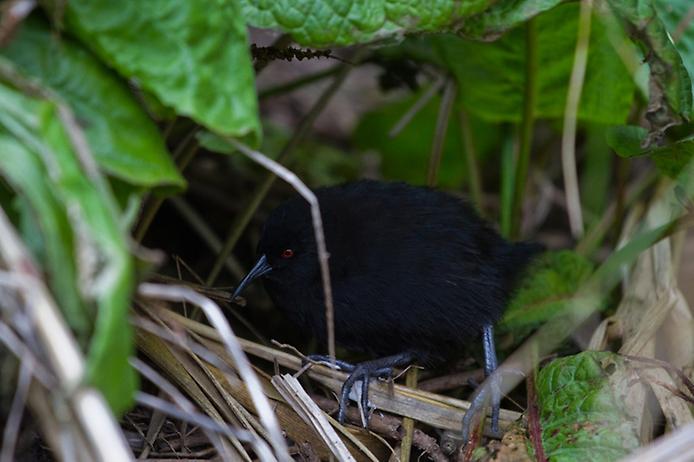 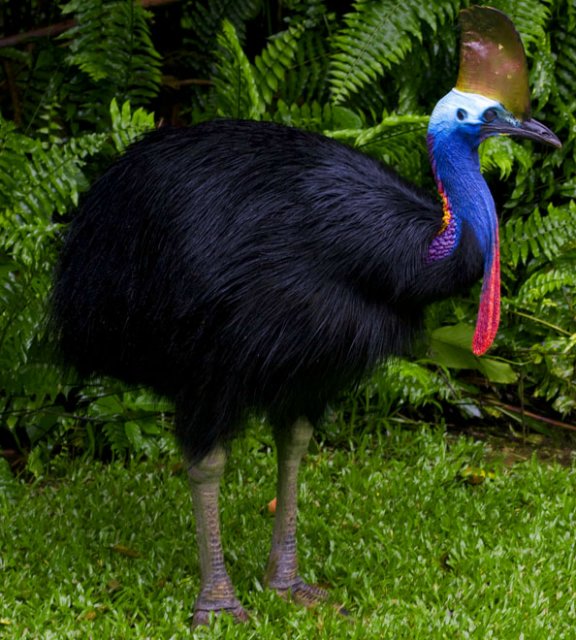 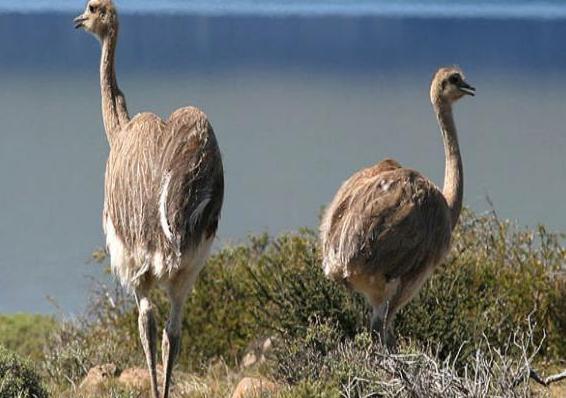 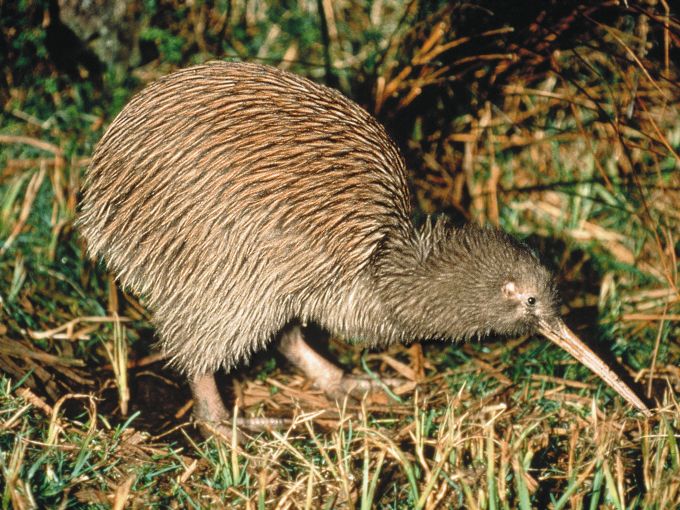 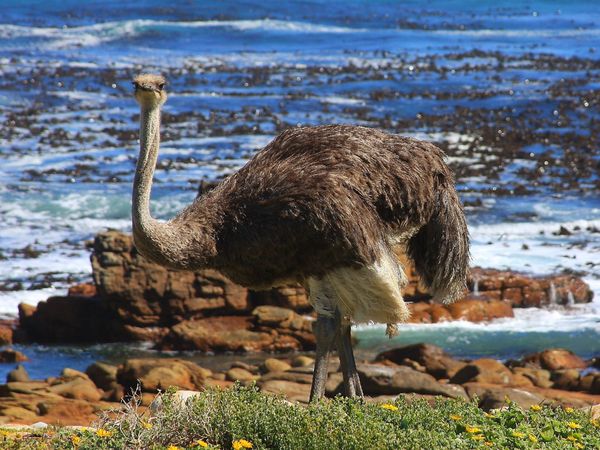 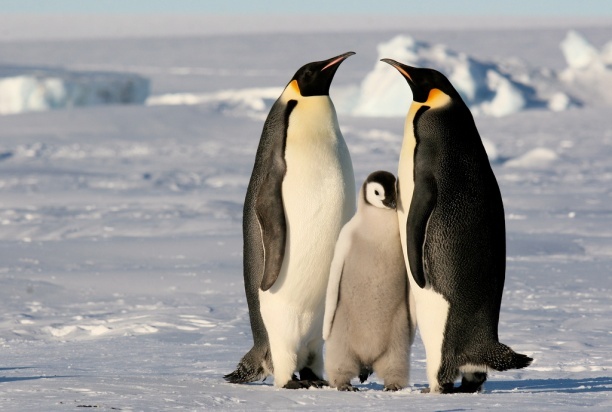 Презентацию на тему «Нелетающие птицы» 1 класс 
Выполнила учитель начальных классов Горькова Анна Николаевна
МОУ-СОШ с.Озерное Саратовской области Аткарского района
С т р а у с
Страус -нелетающая птица. Вес страуса достигает 156 кг, высота 2,7м.
Страус не имеет зубов. Для переваривания пищи он глотает мелкие камешки. 
Страусы способны к полёты; могут долго обходится без воды; очень любят купаться. 
Питаются страусы растениями, насекомыми, грызунами.
Тристанский пастушок
Тристанский пастушок – самая маленькая нелетающая птица.
Обитает птица на архипелаге Тристан да Кунья, прячется в кустарниках. 
Размер птицы 13-15 см, масса тела 37-40 г, питается ягодами, семенами.
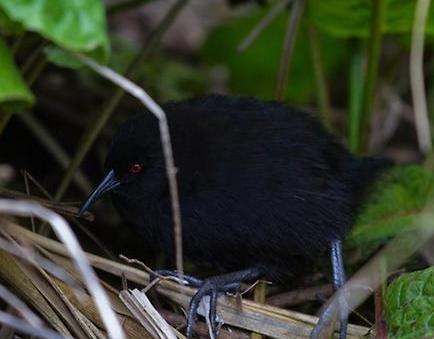 П и н г в и н
Пингвины – нелетающие морские птицы. Они живут в Антарктиде, продолжительность жизни 25 лет.
Питаются пингвины рыбой, крилью, сардинами.  
На суши пингвины общаются по средствам криков, а под водой не подают звуков. 
При нырянии уши пингвинов плотно закрываются особыми перьями.
Н а н д у
Нанду обитает в умеренных широтах Южной Америки. Нанду похожа на страуса. В отличии от страуса, у нанду  шея покрыта перьями, на ногах по три пальца.
На каждом крыле у птицы есть по одному когтю, которые используют как оружие. Нанду хорошие пловцы, могут переплывать реки. Эти птицы всеядны, долго обходятся без воды.
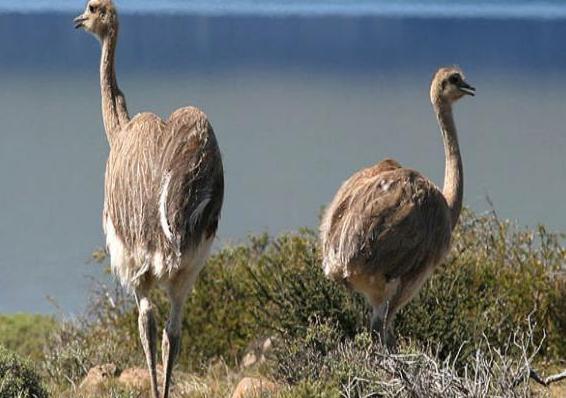 К и в и
Киви – нелетающая бескрылая птица, водится только в Новой Зеландии. Весит 3-3,5 кг, длиной 50-80 см. Тело киви покрыто волосяными перьями . Питаются птицы после заката. Рацион их насекомые, моллюски,  земляные черви, опавшие ягоды и плоды.  Птицы обладают хорошим слухом и обонянием. Днем прячутся в норах , которые могут иметь несколько входов.
К а з у а р
Казуары обитают в тропических лесах Австралии. Достигают в высоту 1,5-1,8м и весят до 60кг. Продолжительность жизни 12-19 лет.
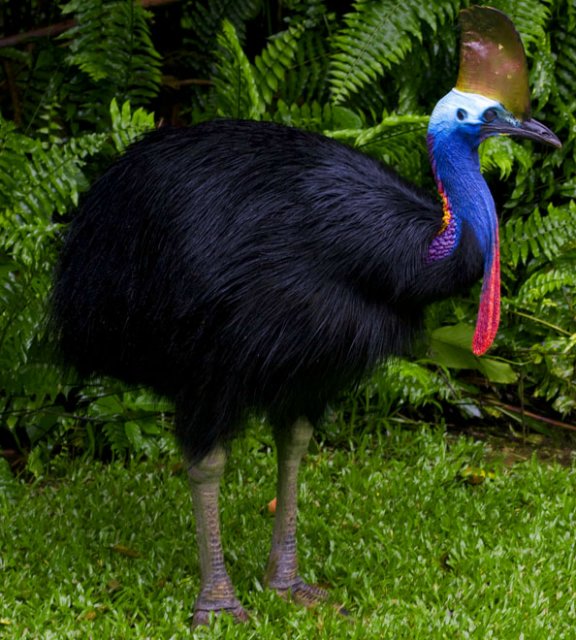 Перья у птицы мягкие. Каждый год у казуаров бывает линька. Хвостовых перьев они не имеют. 
Питается птица упавшими фруктами и фруктами с нижних веток деревьев, грибами, улитками, насекомыми, лягушками, змеями.
Моа
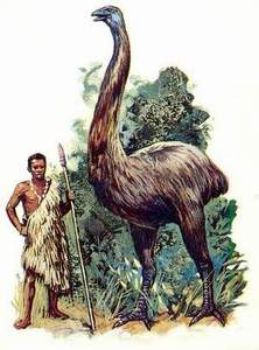 Моа- вымершие бескрылые птицы.
В высоту птицы достигали 3,5 метра, весили до 250 кг.
Вспомним птиц?
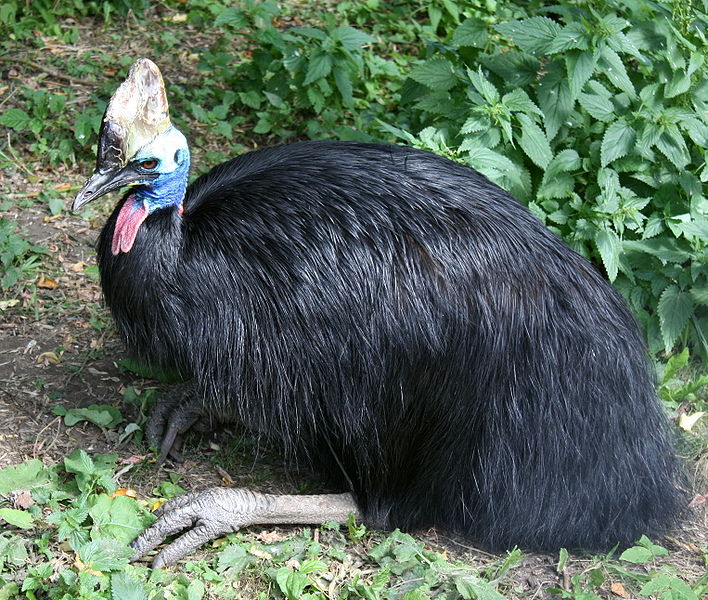 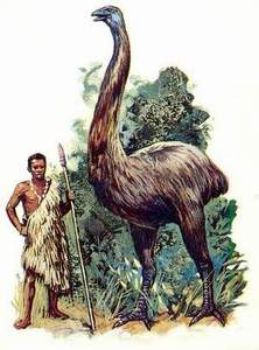 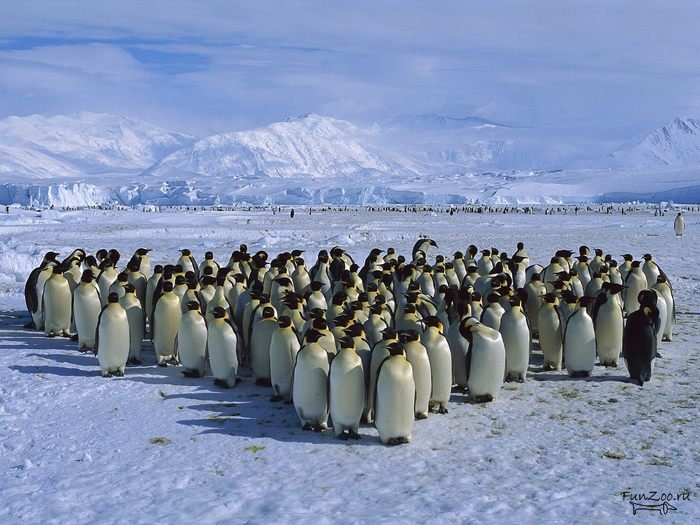 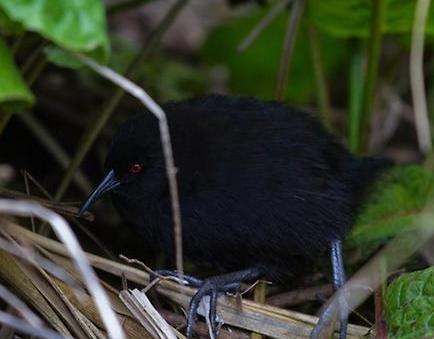 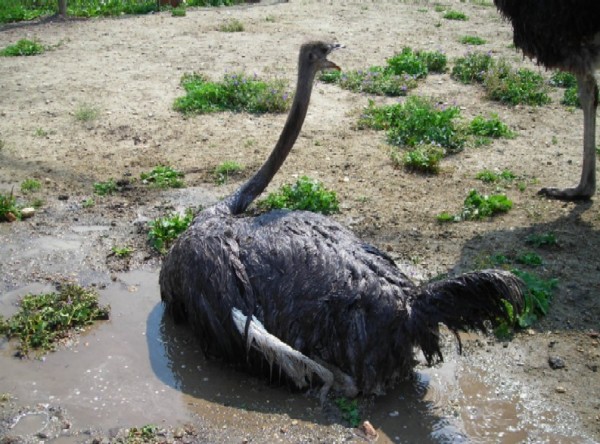 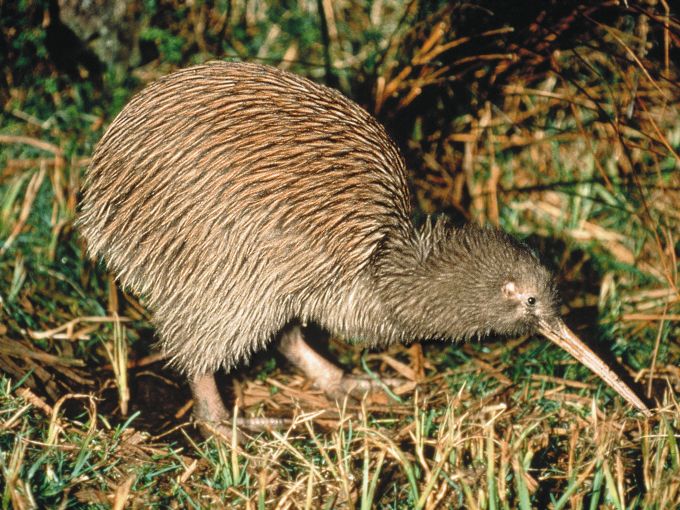 Тристанский пастушок
Казуар
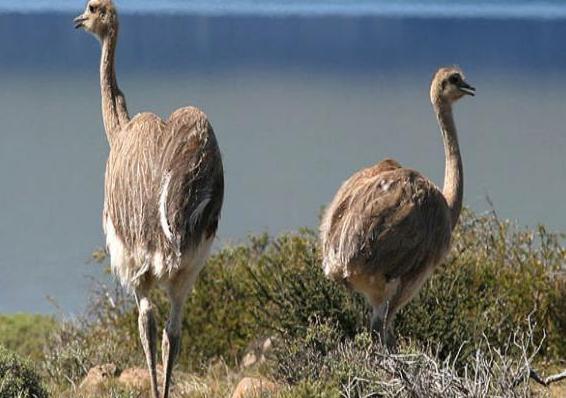 Пингвины
Киви
Моа -вымершая бескрылая птица
Нанду
Страус
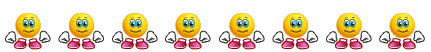 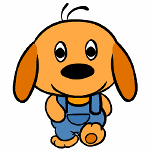